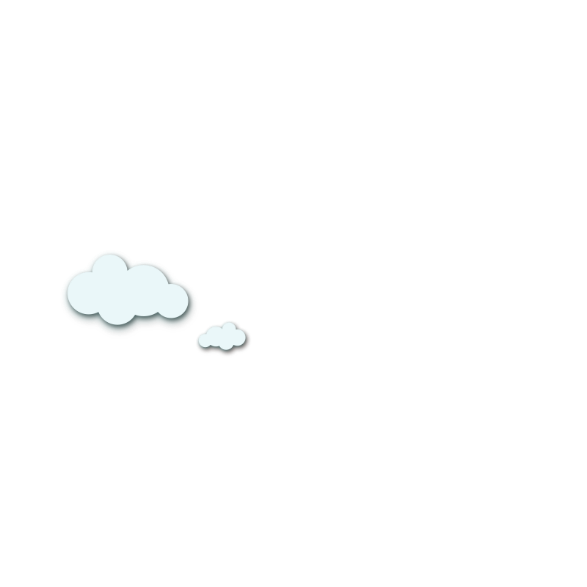 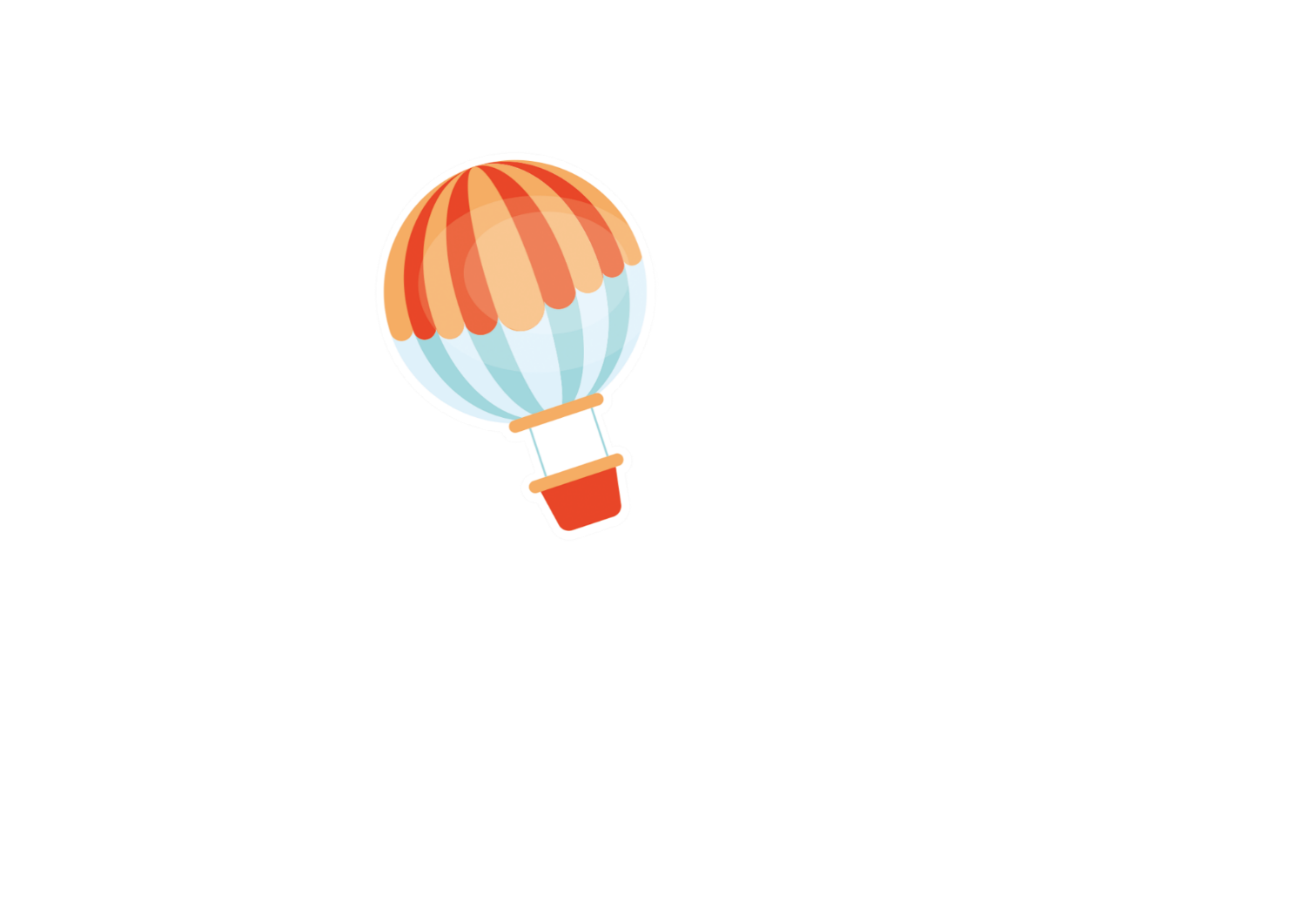 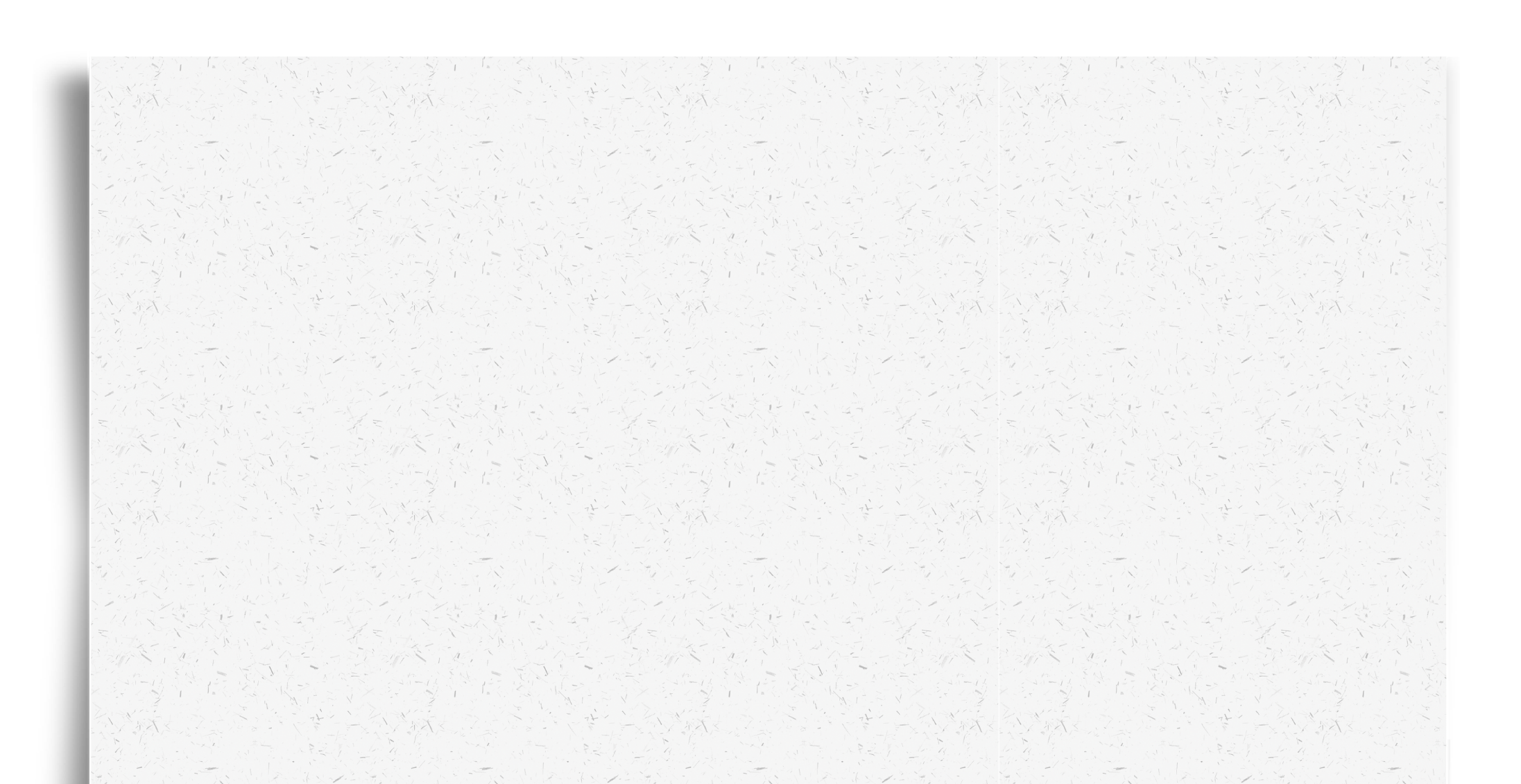 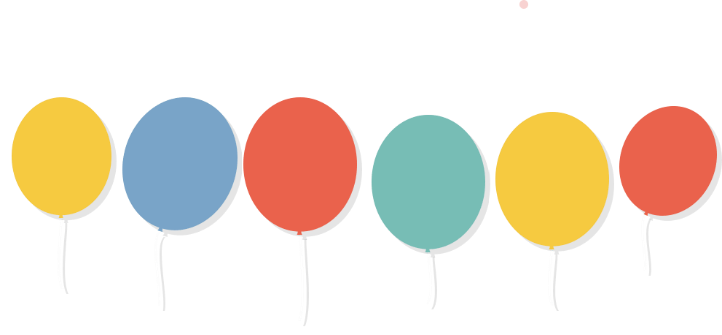 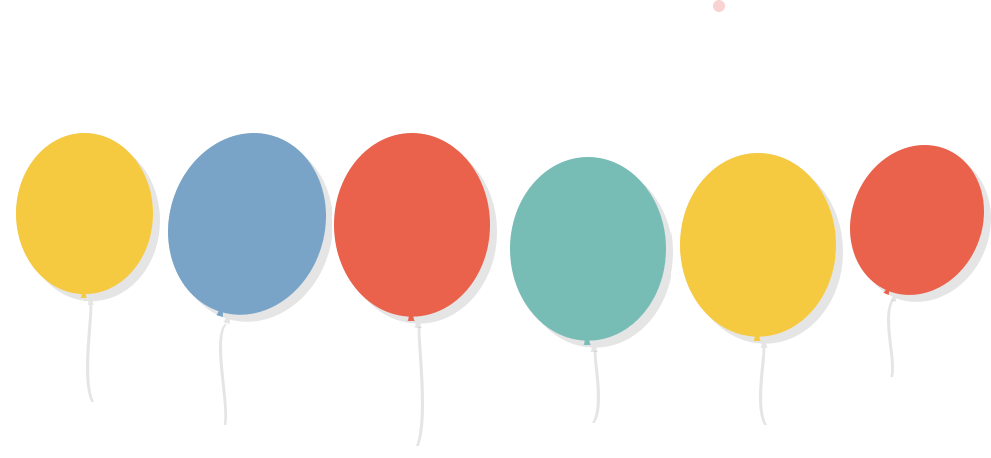 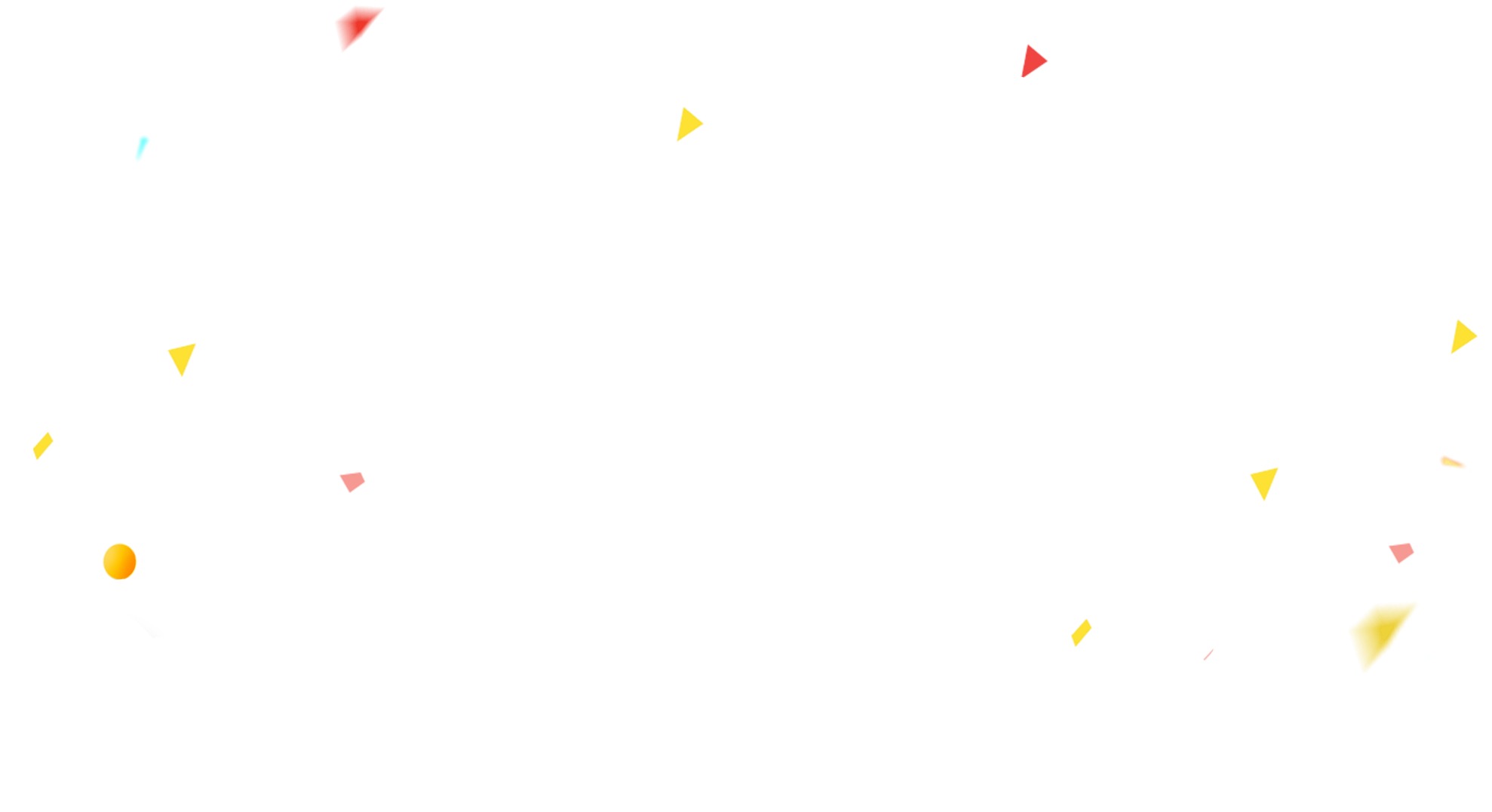 CHÀO MỪNG CÁC CON 
ĐẾN VỚI TIẾT HỌC
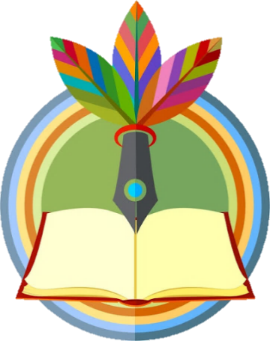 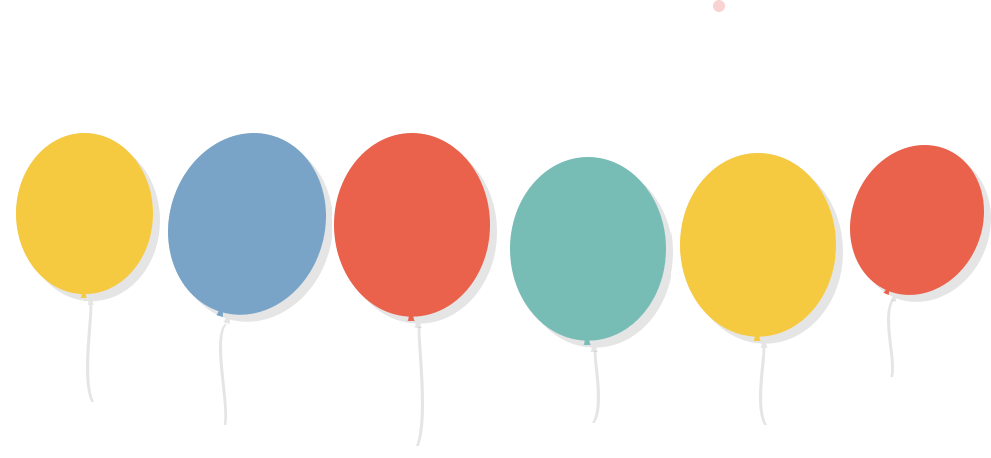 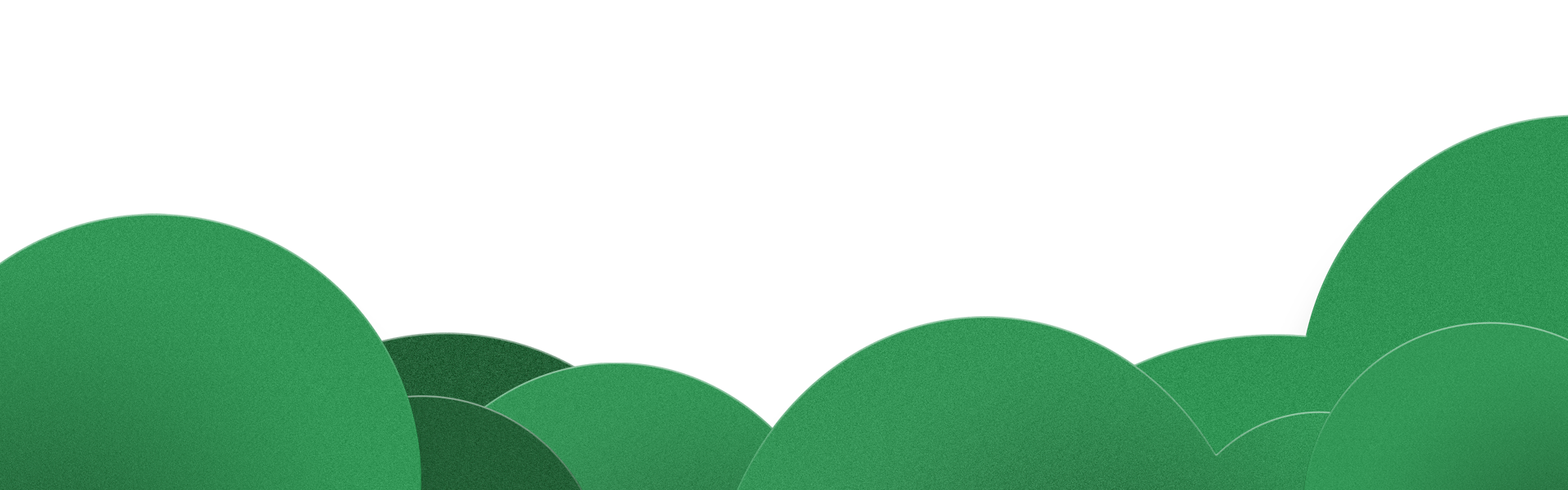 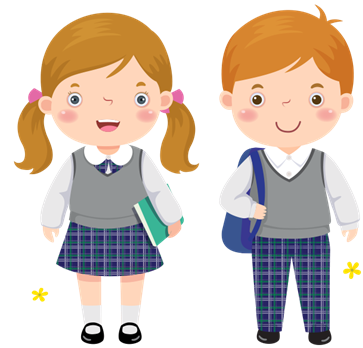 TIẾNG VIỆT
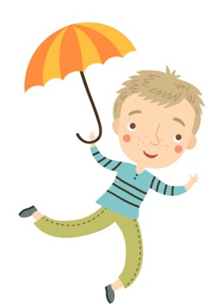 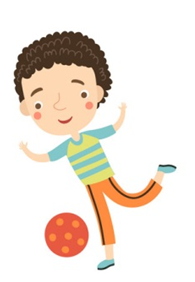 Khởi động
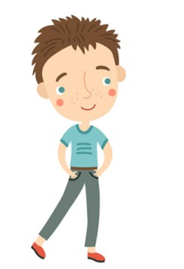 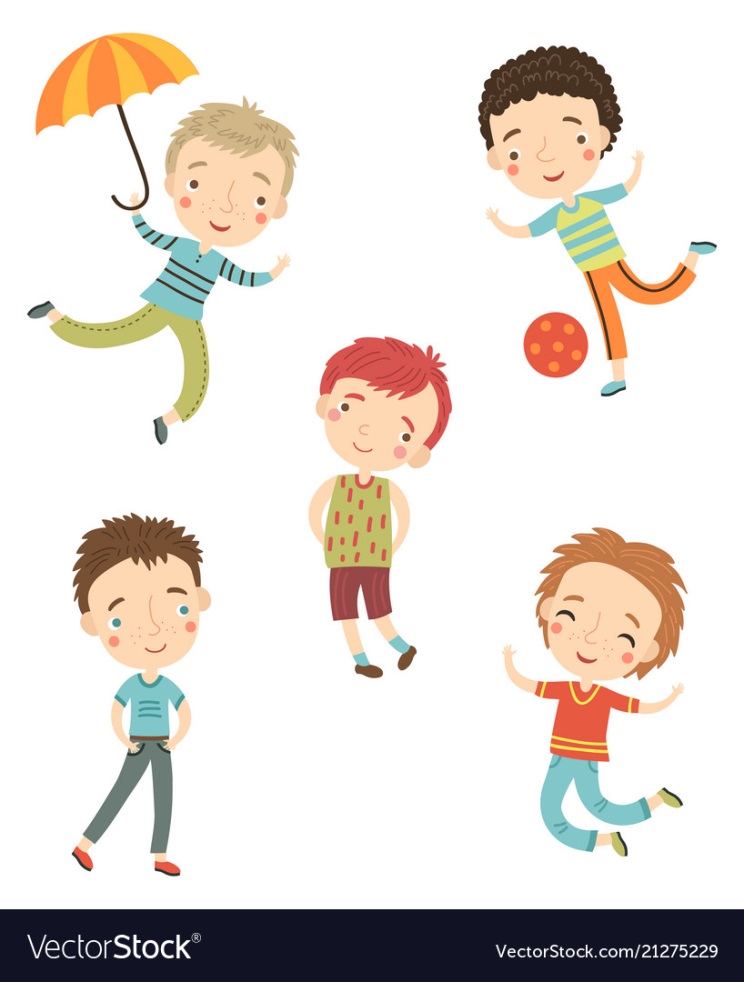 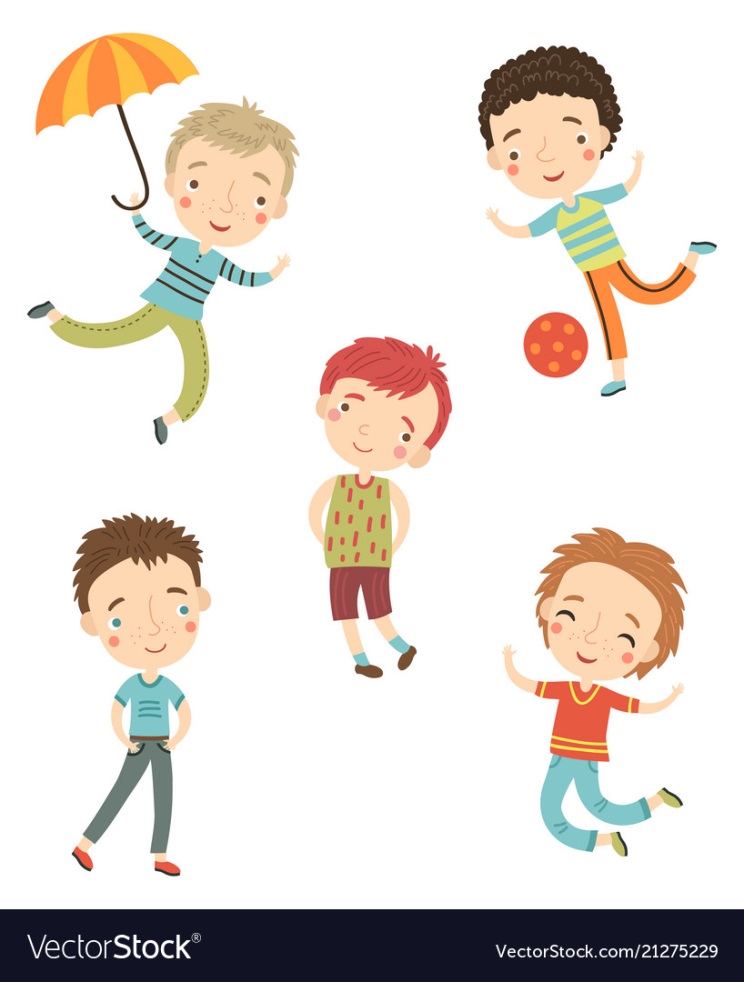 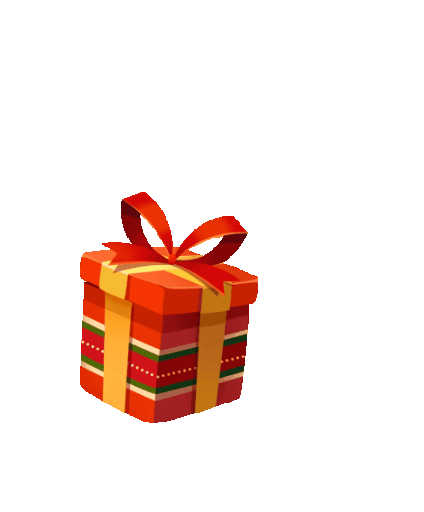 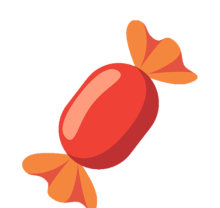 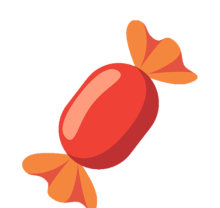 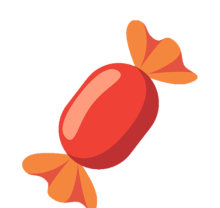 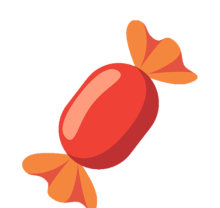 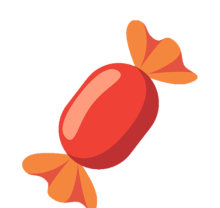 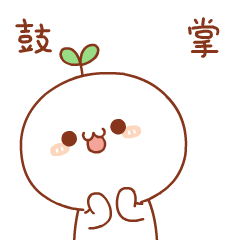 Em hãy đọc đoạn 2 bài Bác trống trường
Em hãy kể một vật có thể thay thế cho trống trường để giúp học sinh vào lớp đúng giờ.
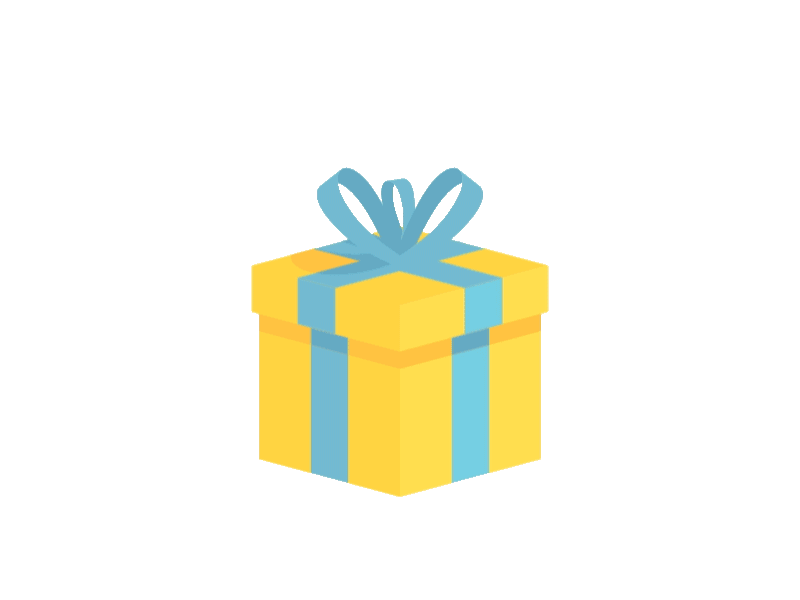 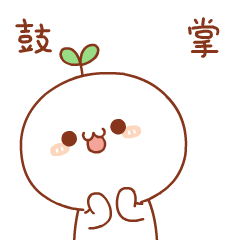 Hằng ngày, trống giúp học sinh việc gì?
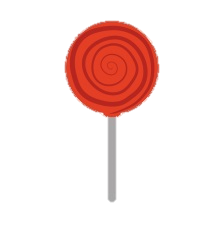 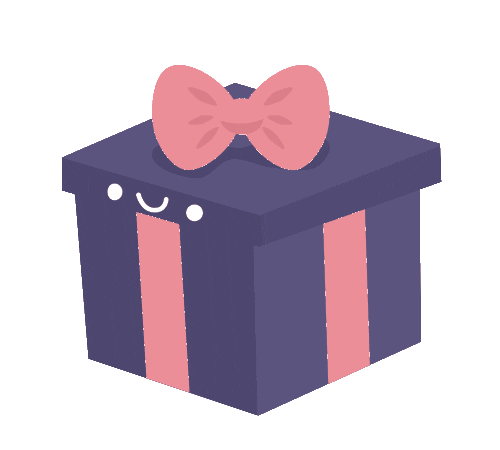 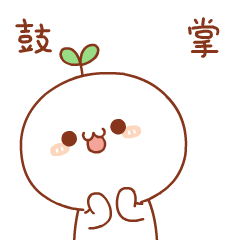 2
3
MÁI TRƯỜNG MẾN YÊU
Bài 5
BÁC TRỐNG TRƯỜNG
Tiết 3 – 4
5
Chọn từ ngữ để hoàn thiện câu và viết câu vào vở
trống trường
ngày khai trường
báo hiệu
Năm nào cũng vậy, chúng em háo hức chờ đón  (……………).
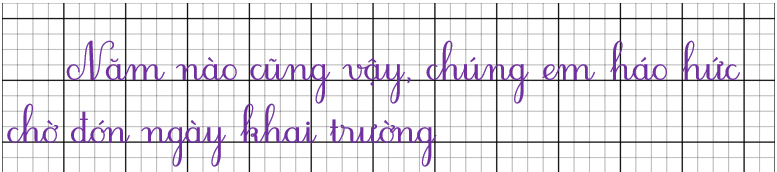 [Speaker Notes: GV cho hs chọn từ. HS chọn vào từ nào thì GV nhấp vào từ đó. Nhấp đúng từ ‘lo lắng” thì nó sẽ di chuyển về chỗ trống. Sau đó enter là câu mẫu viết vở sẽ xuất hiện]
6
Quan sát tranh và dùng từ ngữ trong khung để nói theo tranh
xếp hàng	gấp sách vở
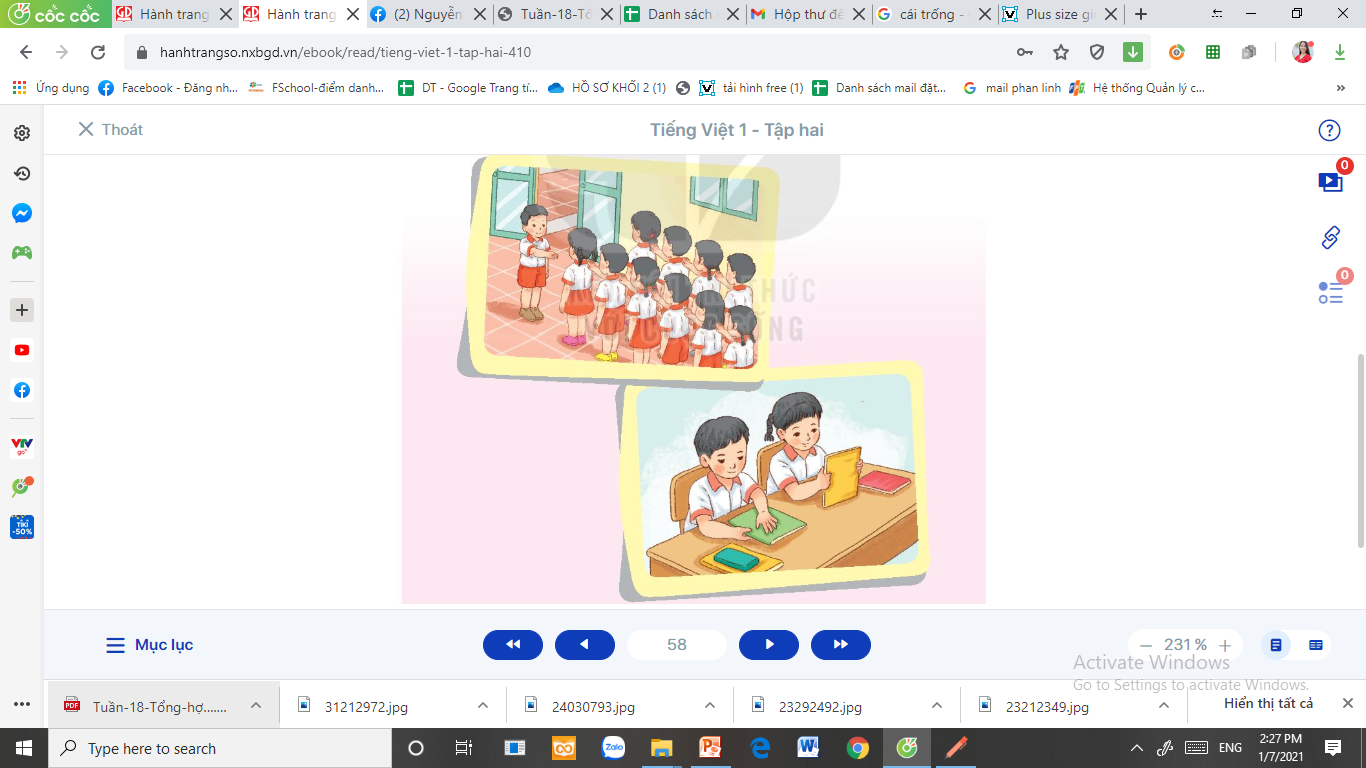 [Speaker Notes: GV linh động tổ chức HĐ]